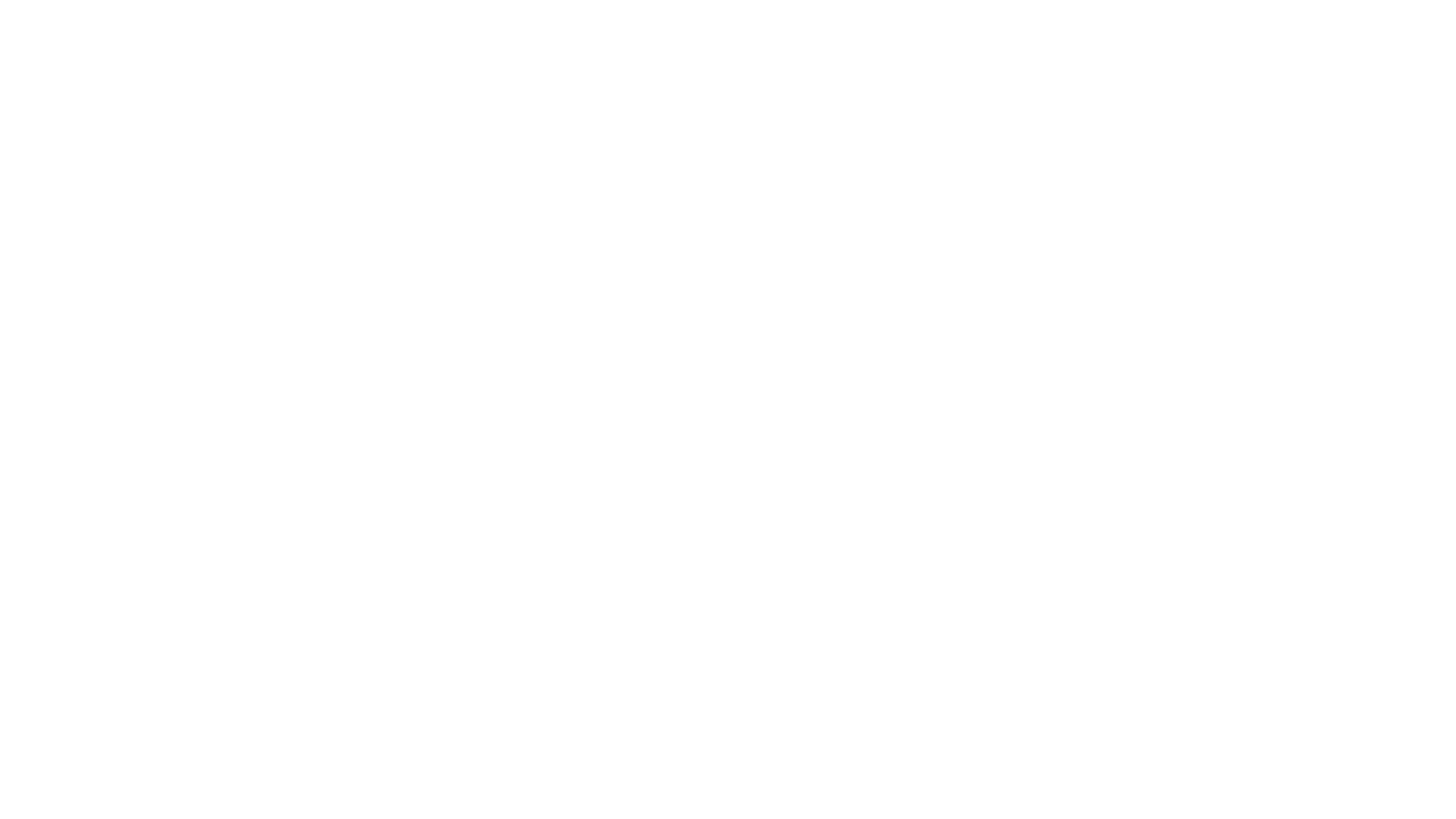 Navigating Dual Consumer/Researcher Identities
An Autoethnographic Approach
Shifra Waks
Cath Roper
Vrinda Edan
Stephanie Stewart
[Speaker Notes: This is a PRESENT-tation (we stay present x)

NOTE: ADDED NAMES. Keep/remove?]
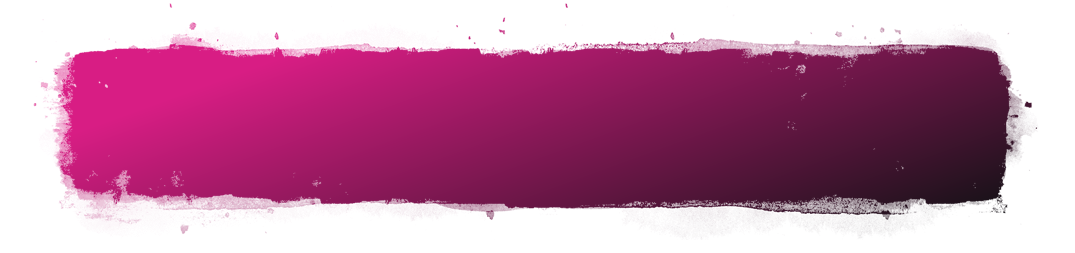 Where did the idea to study our dual identities come from?
[Speaker Notes: NOTE: Changed “this” to “our dual identities”. Keep/revert?

(shifra)
experience of being new researchers- met for coffee- started to discuss what is this experience of ‘dual identities’ 
I had never read about research that explored the subjective experience of consumers involved in mental health research or reflected on this dual experience of consumer and researcher identities.This topic came up quite a bit at various conferences and as I spoke to other consumer researchers and it seemed that something so deeply personal as being a consumer with lived experience comes to permeate our professional life when it becomes enmeshed in what we do (work-wise) and how we do it. I think it’s so interesting that our deeply personal experiences are necessary for this work in such a unique way, no other professional would be challenged to bring such experiences into their everyday experience of work, other than say carer workers.]
Why did we each sign on?
[Speaker Notes: Shifra- I just became really interested in finding out more about what consumers’ direct experiences were and the opportunity arose to engage in this method with a team of consumer researchers.
Diana Rose- point- disclosure- how to use identity as consumer authentically in research to connect- how is this purposeful- consumer research isn’t consumer research unless you’re open and transparent about your identity or status as a consumer all the way through the research
Having my personal experiences, my identity as a consumer challenged, mimicking MHS- to be ‘bad’ enough- problematic 
How is consumer research different
Am I still a consumer if my experiences are far away 
Share parts of yourself in research (and not ‘compromise’ research)

Cath - I was intrigued by the idea of the four of us interrogating ourselves and our personal experiences of identifying as consumers and as researchers. I had started to notice in myself a real opening up of my attitudes to who was a ‘consumer’ researcher. Was it the way we self-identified?  My lived experiences were congruent with the job I hold  (someone who’s used and worked in public mental health services) but  could I really  justify the narrowness of the focus?   I felt I really didn’t know, but that it was important to explore these questions openly and reflexively. But I didn’t realise how utterly  complex it really was for me until I started writing journal extracts. 

Vrinda - focus on being able to undertake research that is important to consumers, not just ‘ride along’ cause its good for applications…  How do we work this out?  is this too compromising of values of rights and the political space i have occupied in the past?

Stephanie: Partly because I was- and am- so confused, both about my lived experience identity, and about the role or my use of what I’ve learned from my lived experience, or my lived experience lens, in my work, made even more difficult because of my confusion about my lived experience identity (can you have a consumer perspective if you might not even be a consumer? What is my perspective then? I can’t pretend it’s not informed by my experiences of distress, experiences that fundamentally changed me and that are so central to who I am and how I see the world) and my enrolment in programs and institutions that reinforce binaries with respect to the personal and the professional. I knew and I know that my lived experience informs how information comes in, how it is processed, and what comes back out of me, but I’ve not had- and this presented an incredibly opportunity- to explore that and make and make those processes visible for myself- and I knew that wouldn’t be important for just me, and that what’s going on inside me, for all I’m unique, isn’t completely unique and just about me, because I’d heard other people talk about this too- Shifra, and last year at this very conference during Miriam Barr’s presentation. That presentation was so impactful because it took what was going on inside me and put it out there and let me know there were other people grappling with these questions and feeling that internal tension too, and so I know from personal experience how important it is we explore ourselves- and share that exploration of ourselves with others.]
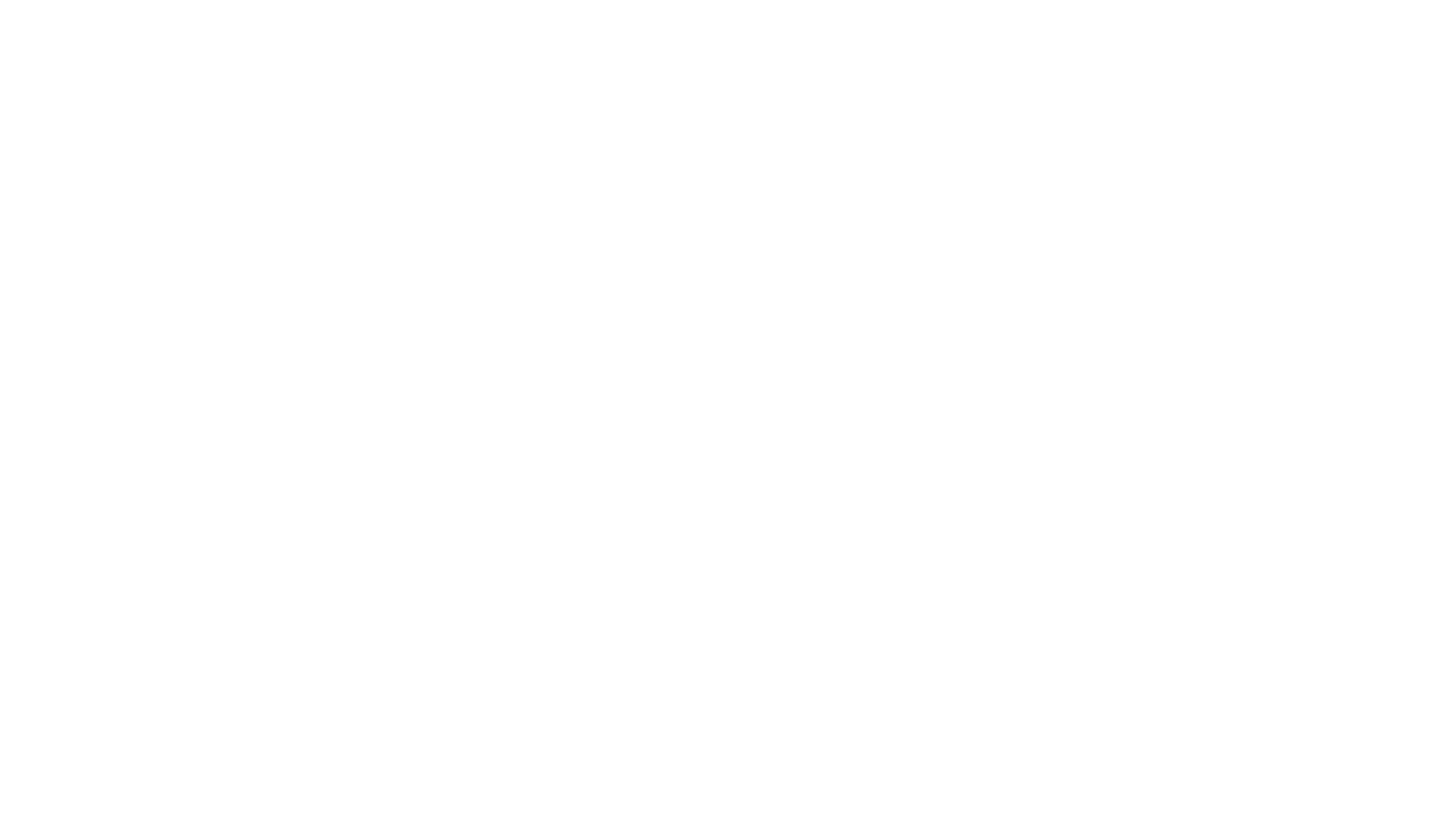 How do the participant-researchers, who hold academic roles, identify as ‘people with lived experience of mental health problems’ or not? 

Conversely, how do the participant-researchers, who identify as ‘people with lived experience of mental health problems’, develop their identities as researchers?

What factors have influenced the participant-researchers’ adoption of dual identities in the context of conducting research?

What is it like to experience the intersection of these dual identities? 

How do participant-researchers express these intersecting dual identities in the context of conducting research?
Research Questions
[Speaker Notes: Changed “Research Overview” to “Research Questions”. Keep/revert? Removed “Questions” from above text on right. Keep/revert?

(Steph)]
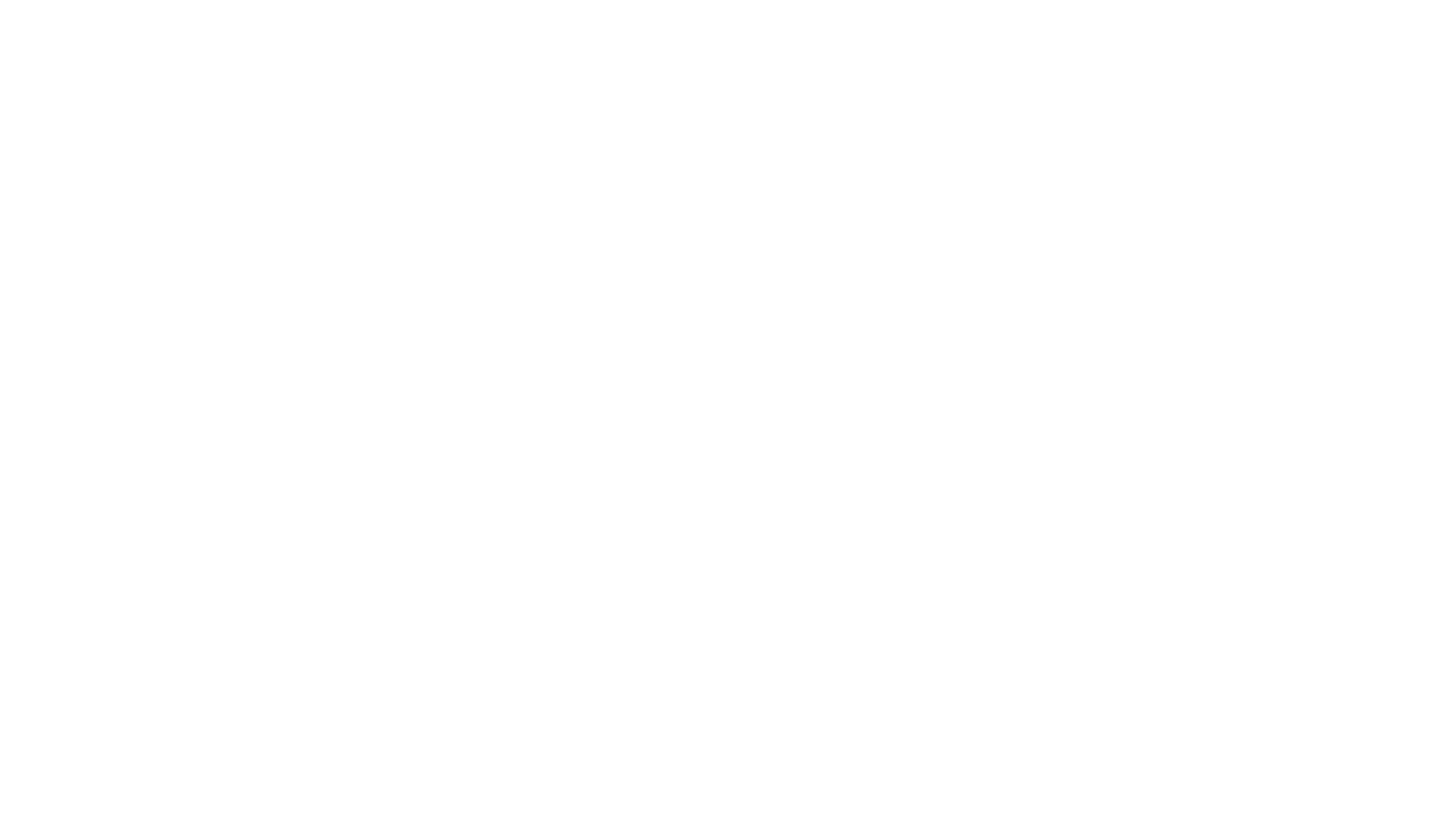 How are we going to investigate these questions?
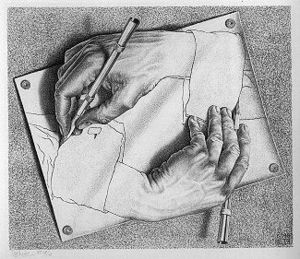 Collaborative Autoethnography (Chang, Ngunjiri, & Hernandez, 2016) 

We are the researchers and research participants

We are using own experiences and life stories as data
Chang, H., Ngunjiri, F., & Hernandez, K. A. C. (2016). Collaborative autoethnography. Routledge.
[Speaker Notes: Removed the following from the slide: “Collaborative autoethnography uses as data the combined autobiographies of several researchers. Researchers’ experiences are pooled to identify commonalities and differences, then analysed to explore the meanings of their experience in relation to their social cultural contexts (Chang, Ngunjiri, & Hernandez, 2016).” Keep/revert?

Shifra- • we decided to research this through engaging in a Collaborative Auto-Ethnography (CAE)- previous experience of using this method at the University of Sydney

THROUGH A COLLABORATIVE APPROACH TO AUTO-ETHNOGRAPHY
The study design is qualitative and exploratory, and utilises a Collaborative Autoethnography (CAE) methodology. Autoethnography is a qualitative research method that is increasingly being used to capture and explain sociocultural phenomena. In autoethnography, the researcher occupies the dual roles of researcher and research participant. Participant-researchers use their own experiences and life stories as data, to enable an in-depth analysis of their social context (Chang, 2008). Collaborative autoethnography uses as data the combined autobiographies of several researchers. Researchers’ experiences are pooled to identify commonalities and differences, then analysed to explore the meanings of their experience in relation to their social cultural contexts (Chang, Ngunjiri, & Hernandez, 2016). 
In CAE data collection involves a process alternating between individual reflection and group data collection (Chang et al., 2016). 
In this project, as participant-researchers we will reflect on own experiences of dual identities in relation to the research questions posed above through the regular writing of reflective journal entries. 
At two time points we share self-selected portions of our journals and will meet together to discuss these in a focus group discussion. These focus group discussions will be recorded and transcribed, and comprise the data for this study.
Booth, J., & Nelson, A. (2013). Sharing stories: Using narratives to illustrate the role of critical reflection in practice with First Australians. Occupational Therapy International, 20(3), 114-123. 
Chang, H. (2008). Autoethnography as method. Walnut Creek: Left Coast Press.
Chang, H., Ngunjiri, F., & Hernandez, K. A. C. (2016). Collaborative autoethnography. Routledge.]
… And then came ethics
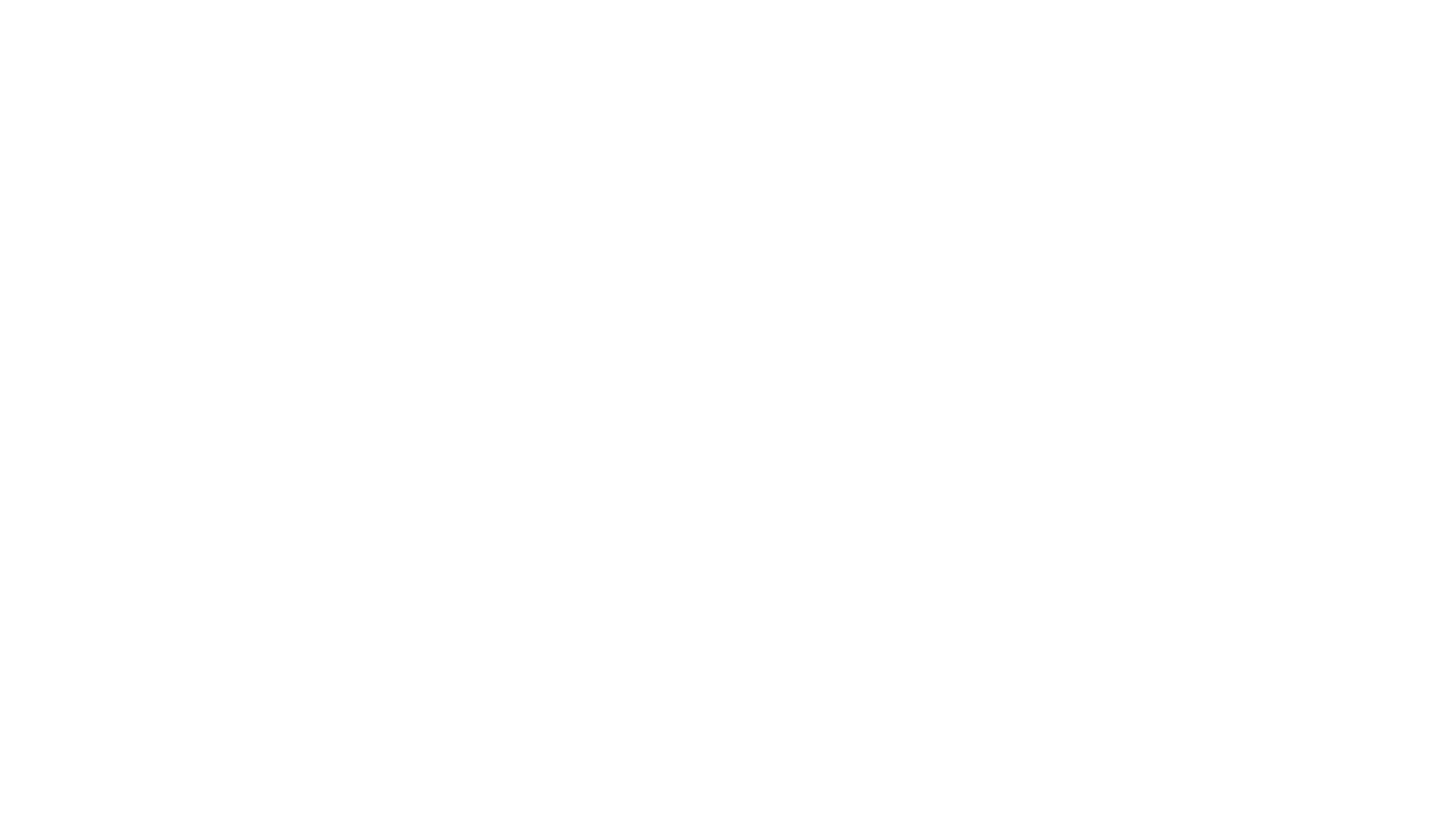 [Speaker Notes: (Vrinda) And now we are going to reflect on our experiences of the ethics process and how we understand this as important to knowledge development for others (consumer researchers)
An enactment 
Moving from the topic to the EXPERIENCE]
“The research team use consumer-academic, consumer-researcher and consumer-led research interchangeably throughout the application. These are distinct persona or identities (for example a consumer academic many not be a researcher; and consumer-led research does not necessarily mean the consumer is a participant in the research - but may be leading methodological components of it etc). A consumer researcher may be a consumer who carries out research, but may not necessarily be a participant in the research or have direct experience of the service or care being examined.”
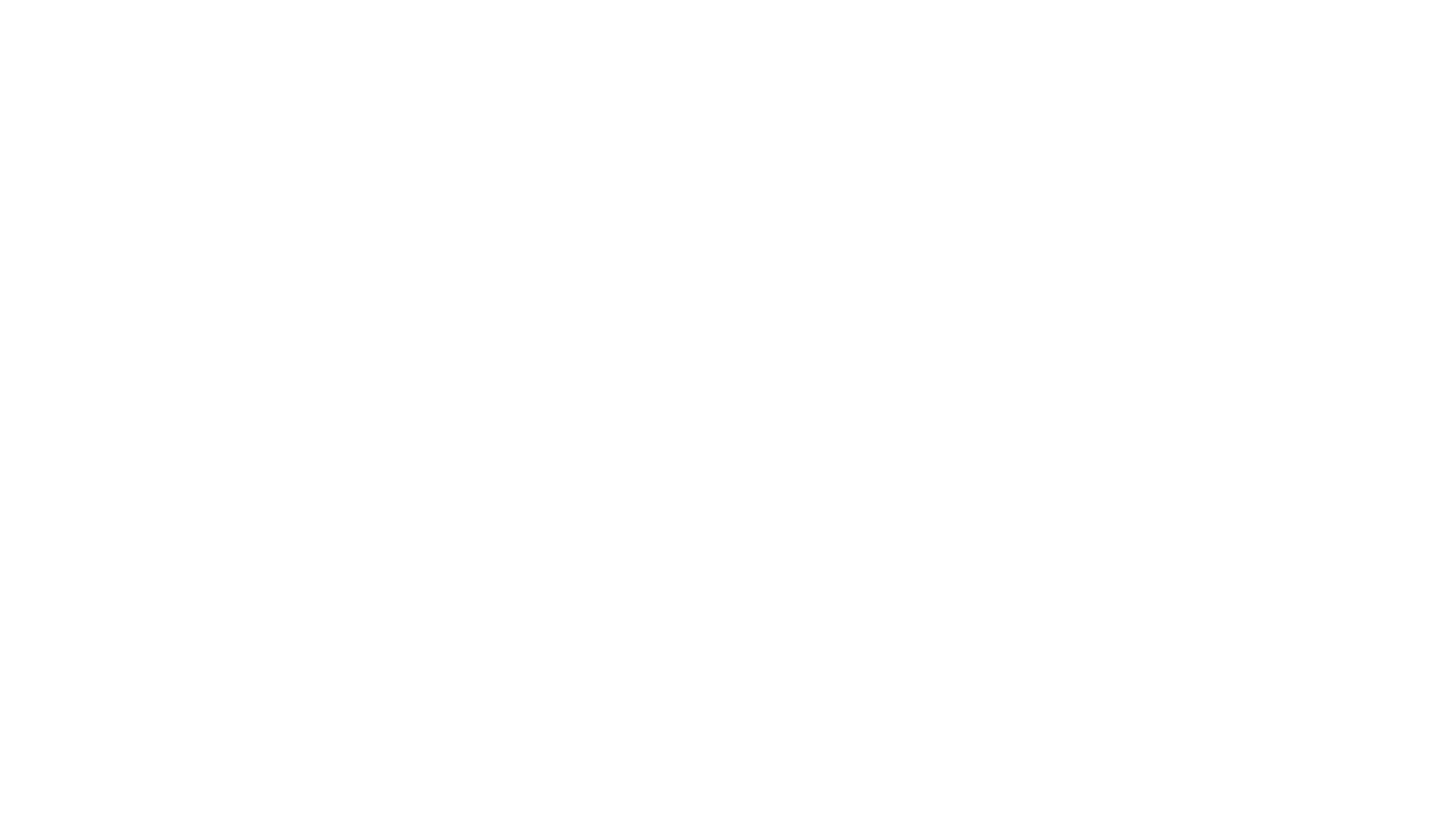 Who is the Expert?
[Speaker Notes: NOTE: I changed the highlighted bit… I thought that it was rich they were explaining consumer-led research to us. But please change as you see fit Vrinda!

Half understanding - (Vrinda)

feeling of being told off about ‘mixing up the usage’ of words, when we had been quite deliberate.  needing to define and justify our own language to reclaim it.

Vrinda - sense of anger but also a sense of ‘ah well, that's what i expected’ and needing to justify ourselves all over again.]
“On P. 11, under risk management strategy, the team suggest that the participant-researchers will deal with concerns raised by other participant-researchers about sharing experiences or taking part in the research. This is highly concerning. The team have an investment in the research succeeding. If a member of the team decides to withhold data, this could impact of jeopardise the study. There is no provision for minimising risk of coercion where another member "convinces" someone to take part, even if they feel uncomfortable doing so. I have no doubt that the team feel this would not happen, but there has to be acknowledgment of this as a potential risk in the submission, and risk mitigation strategies outlined.”
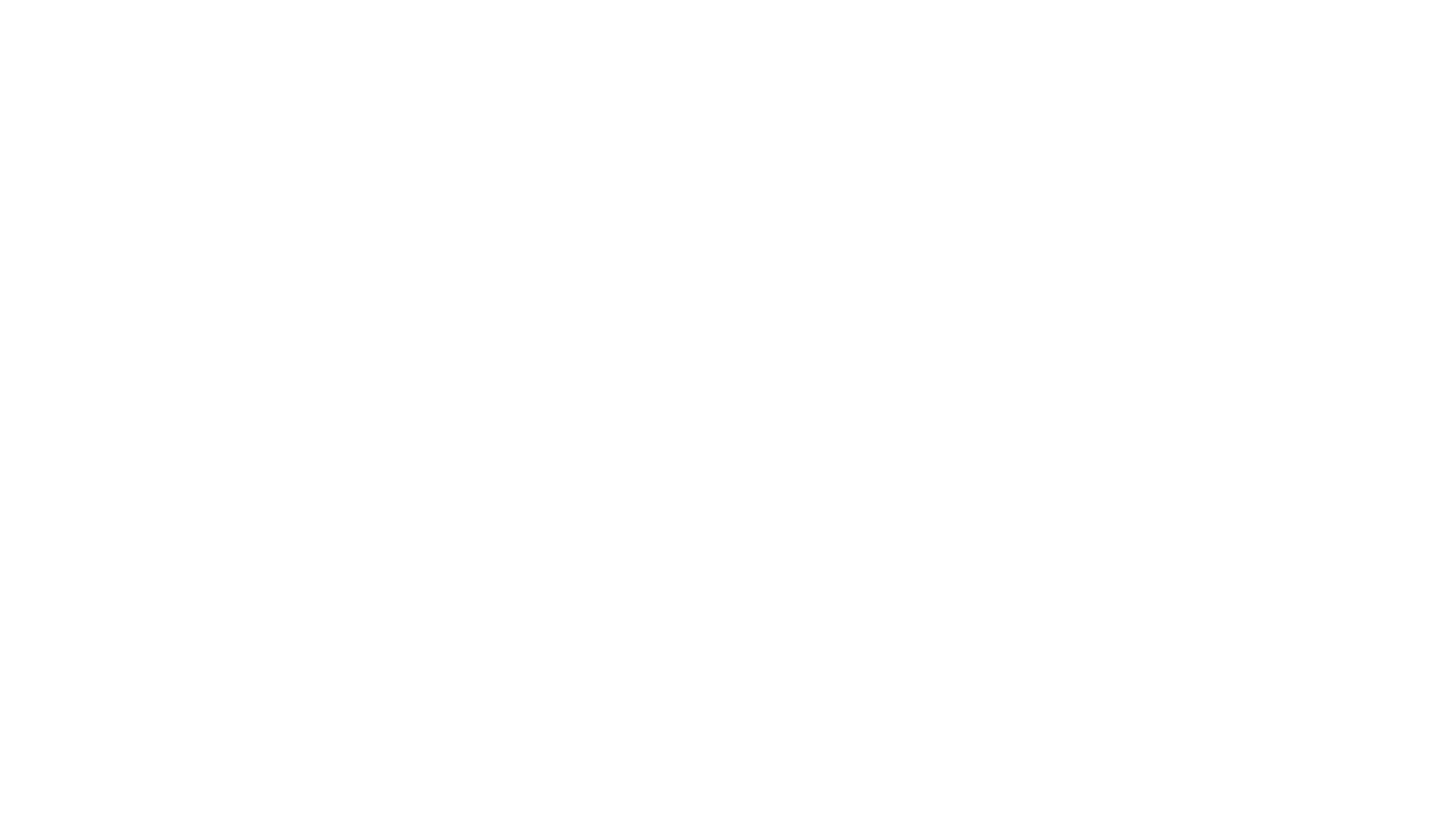 Paternalism? Bigotry
[Speaker Notes: Cath: I was unsurprised. But I don’t think I completely got how weird and paternalistic the response was, or at least, it wasn’t till we started speaking about it in preparation for this talk that I began to more fully understand exactly why/how the response was so affronting and quite strange. .  I think I was probably focussed on having expected paternalism and the knock-back and wanting to ‘write back’ in such a way that would allow the application to get through the next time. I dind’t stop to investigate the attitudes behind the comments. 

Why did we think we’d provoked 
(what was the evidence, how did we interpret it?)
They pushed for external supervision, it was about monitoring, you’ll be silenced or silence others, taking on the worry FOR us about power, protecting us from us (therefore reinforcing the status quo) – something scary to them about us studying ourselves, related to us in our identities as consumers. 
Radical, affront,]
“The proposal as presented assumes that because participants work together and have discussed the project that any risk can be managed by them. This offers no "safety-net" for participants should something untoward happen. Although unlikely, it is important that any and all potential risks (and there are real potential risks- e.g. someone feeling coerced to include data or disclosure they may not have wanted to) have been considered, and steps put in place to mitigate them. Saying we all have the same or similar experiences, work together and will call each other after sessions is not sufficient.”
“Given the intricacies of the participant-researcher dynamic in this proposed research studies, I think participants should have external professional counsel available to support them if issues arise - support beyond the group should be made available.”
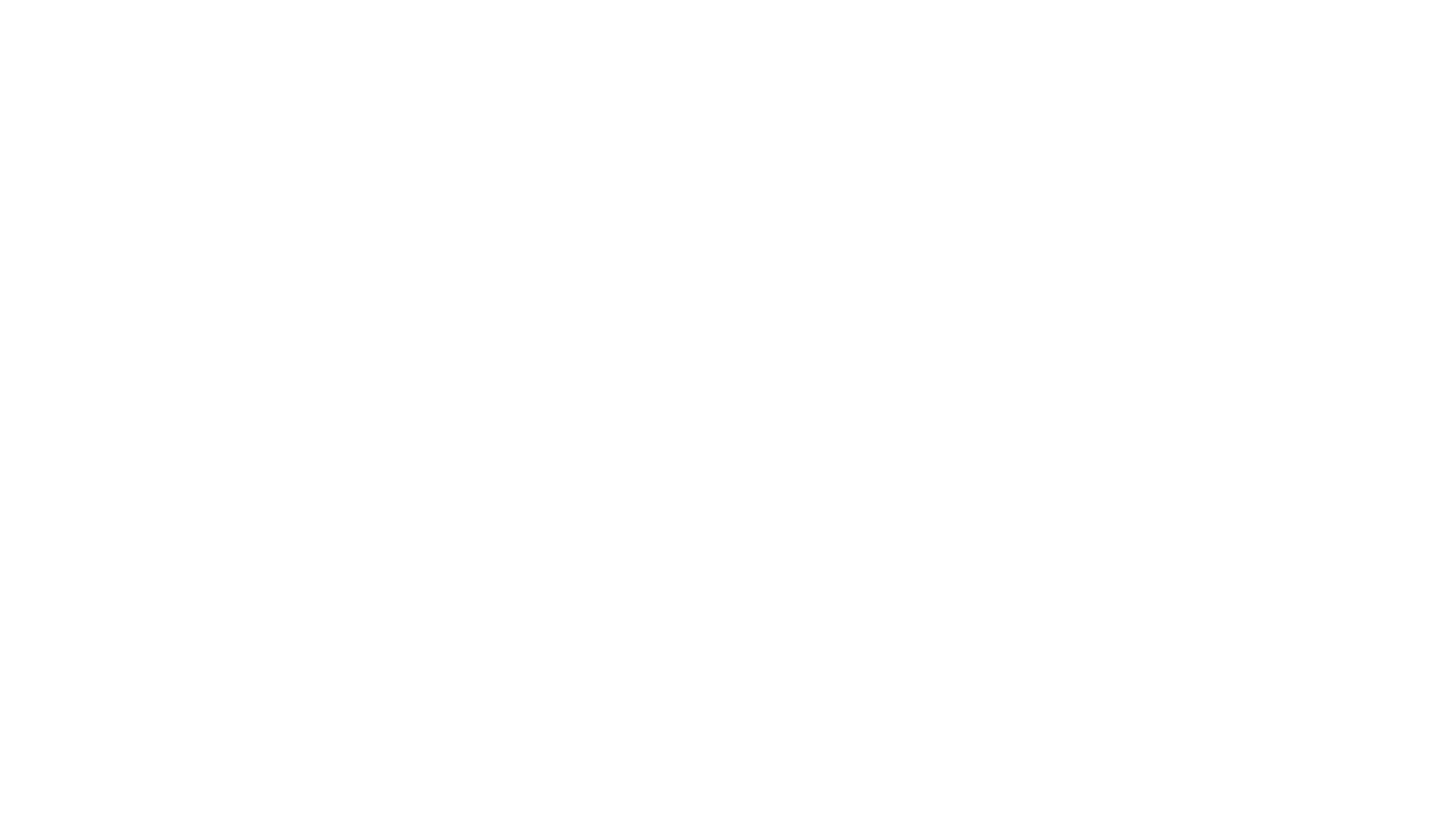 Paternalism? Bigotry
[Speaker Notes: NOTE: I’ve done it again… changed the highlighted portion here… PLEASE REVERSE ME!

Stay in your vulnerable box- maintained vulnerable status of consumer* The message- consumers can’t be researchers
Shifra- My experience of ethics was informed by my past experiences of the mental health system. I guess in a sense I wasn’t at all outraged, appalled or surprised at the paternalistic response of the ethics reviewers. In a way they mimicked doctors responses to being put on CTOs 2 times in the past purely because I was a young person deemed to be ‘vulnerable’ and of course that allowed people in positions of authority and power to justify a response that was fuelled on an offensive basis. Even as an adult, this year I wasn’t issued a CTO but the threat was made almost immediately after I asked about certain medications and it was my response of ‘breaking down’ to the doctors and telling them how the whole experience was re-traumatising me given how this measure had been used in the past. No-one took the time to ask about what it felt like to have such a measure used against me. 
I guess in a similar way I understand that consumers are seen as vulnerable and that is deeply entrenched in the mental health system but also beyond to areas of education. Protective measures must be in place to protect such people but does that mean that ‘normal’ and ‘well’ folk are the gatekeepers or protectors, what protective factors are there in our collective peer group? I certainly believe that being amongst peers and pooling our resources and problem solving together contributes to a robust and highly effective support network in conducting research.]
“The expected benefits overstate what can be achieved with this study. Although important, this study cannot, for example, contribute to de-marginalisation of consumer voices (P. 13); cannot support consumer leadership locally and international; nor fill major gaps in extant literature (P. 13). The underlying paradigm of the methodology is to explore and articulate, in-depth, the unique (auto) expertness of a group of individuals. Although this may resonate with others, the nature of the work cannot "validate" (p.13) consumer voices or opinions (validation belongs to a quantitative paradigm). The data will represent the valuable and powerful experiences of 4 individuals. That in and of itself is important.”
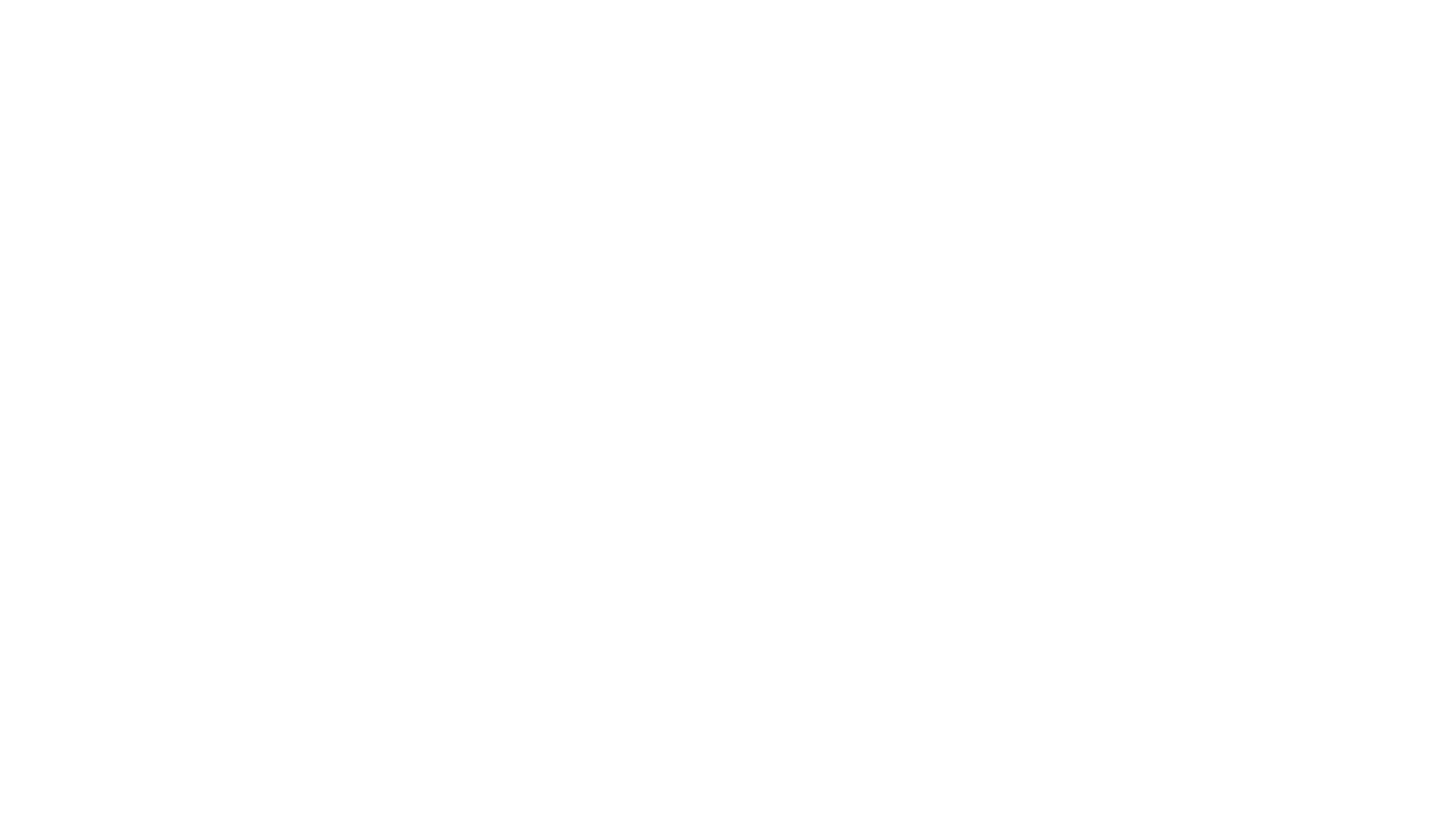 Minimisation of Potential Benefits
[Speaker Notes: Steph: 
What this seems to say: 
Personal reaction: Absolute anger. Incredulity mixed in: can you really not see the benefit of this study?
Why was my anger so strong (juxtaposition to the rest of the group): Not tired of being angry (not so much to get angry about/exposure to as much as others)? Have been allowed to be angry (without this invalidating my perspective/point/juxtaposed with reason)? A sign of privilege (fiercely defensive? exposure? hold other privileged people to higher standard because cannot excuse on the basis of privilege- I know we (the privileged) can do better, don’t accept ignorance as defense- more rigid?). Don’t start with insecurity, assumption of vulnerability, as part of a “group” or public identity in the research field. 
How our emotions teach us that there is something worth knowing here… that needs to be brought to life and externalised and deconstructed and expressed
Knowledge is jeopardised when emotional reactions are blunted… that knowledge is lost
But there’s only so much energy to go around? 
We learn from our emotions: I love that I’m sad
Saying something about identities that are vulnerable and that there is a mirror reflection… where is the other story we can have, grounded in knowledge that it’s untrue and not fair 
And that’s what I have access to
The danger of any oppressed group is that it will self-blame or blame everything else without interrogation
We learn from our emotions. Challenge to mainstream reason/emotion diametric. 
This is embodied knowledge (v disembodied)
Why (interpretational influences): This response is belittling of our study (also patronising “that in and of itself is important”) and said with empty expertise (although this point was made before- who says this isn’t a major gap in the literature? Not that this type of thing hasn’t been raised before, but not like this… it is significant). Not in keeping with understandings of standard practice, which indicates the existence of a double standard. Also disconnects us from the movement and a broader base (almost mimics “representativeness” catch-22s framing). Also communicates a misunderstanding of our (qualitative) methodology- one which offers the possibility of privileging and centering consumer voices- gives primacy to consumer subjectivities- and particularly in this specific method (autoethnography) allows for us to speak for ourselves (peak autonomy for a “participant”?). 
Left to do: Go over other ethics applications I’ve seen and sent in & reviewer responses. Go over original benefits submission- what is the significance of our study (although covered before in this talk and not the point we’re trying to drive home). Refresh re writings on benefit of this sort of work. 

Ooh this leads perfectly to “what is so provocative about us studying ourselves?”
And the point: this response and our experiences of it are emblamatic of a broader range of experiences]
Why is studying ourselves so provocative?
[Speaker Notes: (Vrinda) 
Clearly we’ve provoked. What’s provocative here? 

Three types of provocation: 
Deep reflection- challenging the way research is done
Challenge to researcher identities-- doing research without the right paper
Challenge to others’ perceptions of consumers’ identities-- consumers’ leading the project 
Challenge to paternalism more broadly: exemplified by ethics committees (making sure no one is damaged… particularly the ‘vulnerable’)

On two scales:
Our autoethnographic study
Consumer research more broadly]
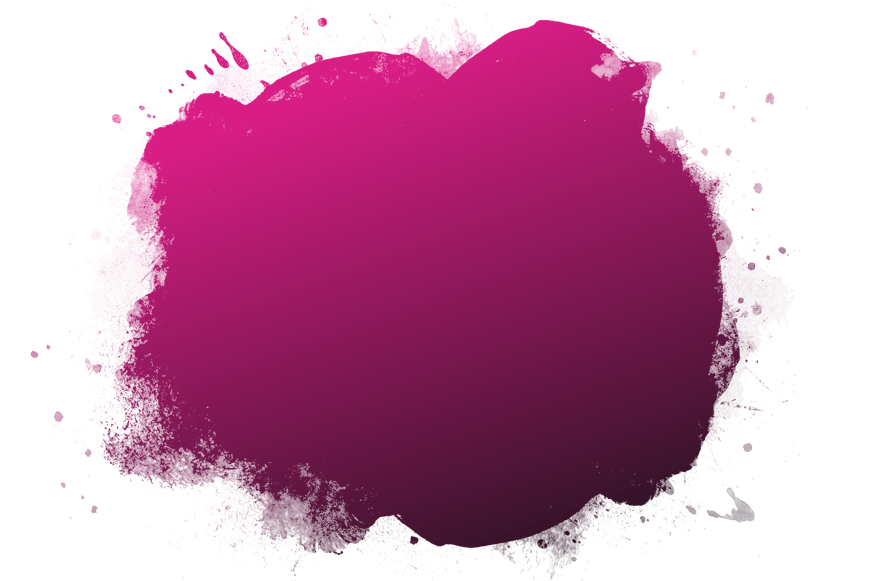 Are we really just studying four people?
[Speaker Notes: NOTE: Have added in “really”. Keep/remove? 

Could remove the background

(Cath) 
This is where we move from our experiences in ethics to the much broader realm of 

Reframing as reflective questions:
What is the role of emotions in allowing us to articulate happenings? 
We are let know something is wrong, and that allows us to explore that
Our emotions, our wordlessness, and our knowledge development are linked
How our identities being made overt impacts the way people respond to us, the barriers put up
Interpretations run through lived experienced/power
Feeling under attack
Responses run through lived experienced/power
Why we keep moving forwards, why are we doing this
The emotions involved, the complexity 
The politics of new methodology
Example of the politics of everything we are doing
The importance of being able to articulate
Is our knowledge lost if we can’t?

This is systemic! This is structural! In the walls in the air we breathe- we don’t necessarily notice it. In this study, we are drawing this out. 
Reflections relevant more broadly
These are not isolated experiences 

But one thing to notice this is common, another thing to consider: What does this mean for moving forward? 

You’re not allowed to have your own knowledge. You’re not allowed to think. Keeps us as non-subjects. 

Status quo threatened. 

Where does discrimination come from? 
These unconscious ideas about who is human? Who has a right to think? Who has a right to epistemology? What is knowledge
When you don’t see something, you don’t learn from it. When you don’t learn from it, it gets replicated. When you can’t see the discrimination, it remains. 

You can’t just be four people sitting around talking about themselves. 

Vulnerability]
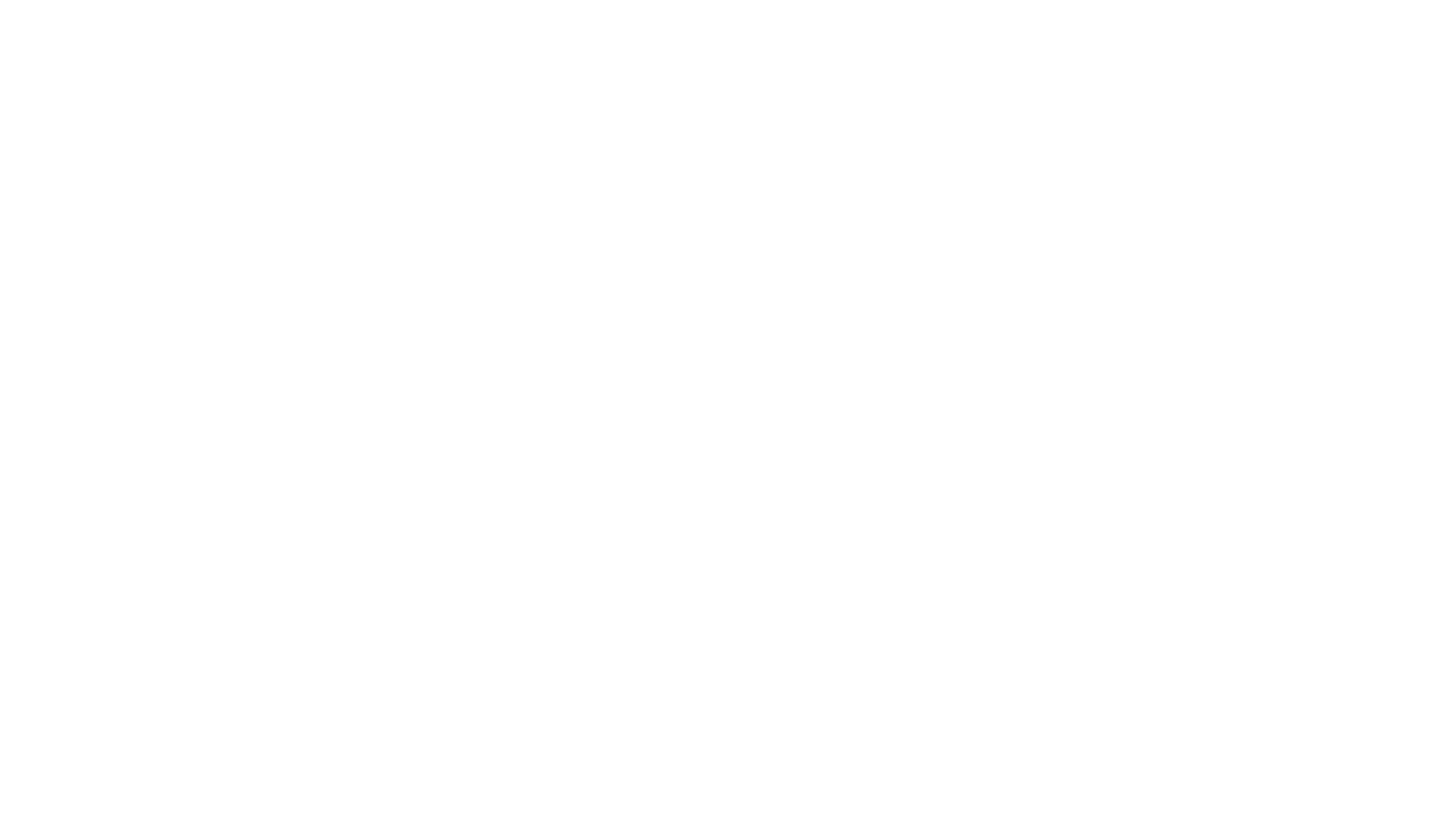 How does this strike us more broadly?
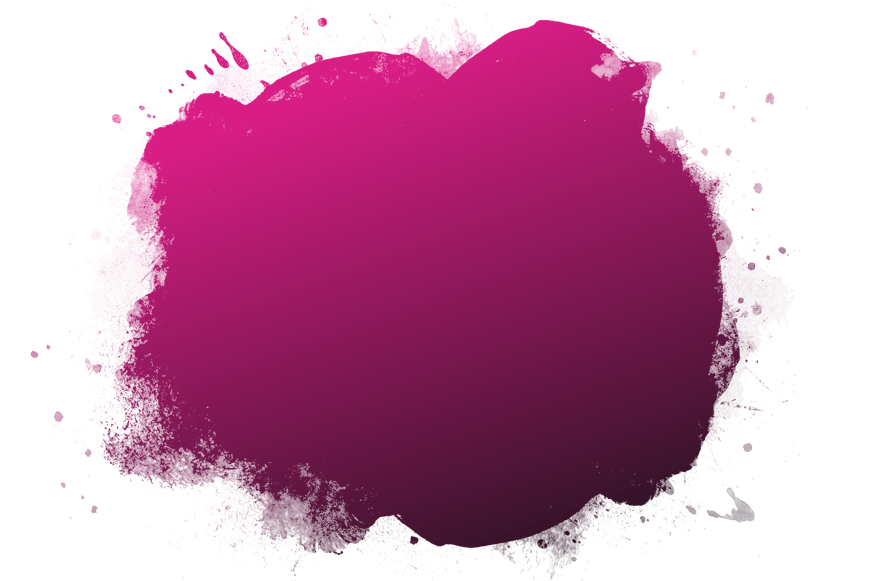 [Speaker Notes: NOTE: Do we like the wording here? Can’t think how else to phrase, but there have got to be better ways...

(Shifra) 
Dual identities – the contexts within which this has been an issue
How widespread is this feeling of tension between having 2 identities and the extent to which this is exacerbated by environment

We are trying to develop knowledge- this is not an echo chamber

Experiences of people in the room:
Have others done this and what did they find?
What do we need to know (what has been learned)?]
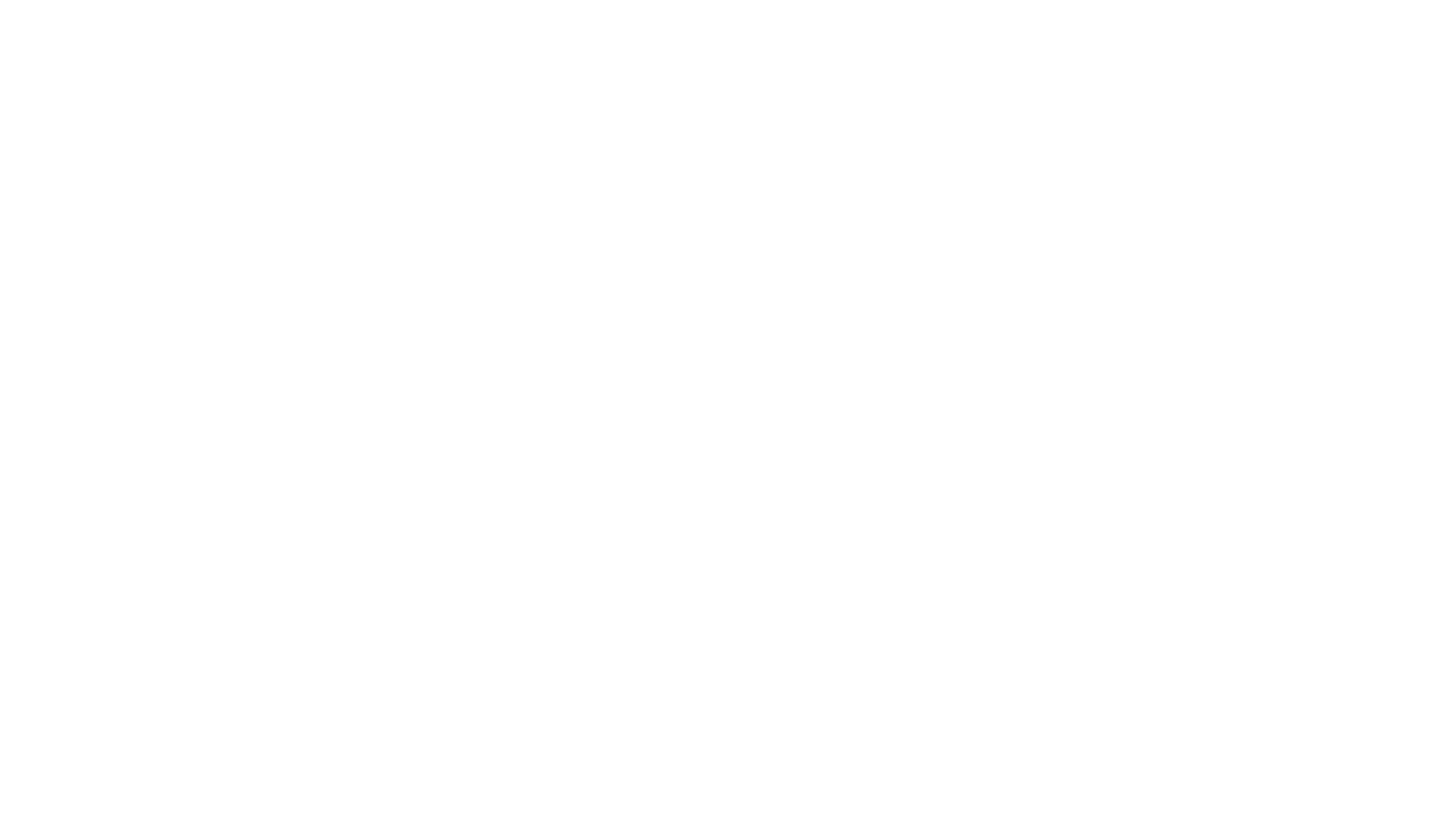 “When you can’t see discrimination, it replicates itself”
Shifra Waks
shifrawaks1@gmail.com
Cath Roper
croper@unimelb.edu.au

Vrinda Edan
v.edan@unimelb.edu.au
Stephanie Stewart
stewarts2@student.unimelb.edu.au